“Renewable energy technologies can provide a reliable, low cost electricity supply for NZ without burning fossil fuels”
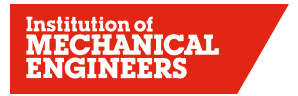 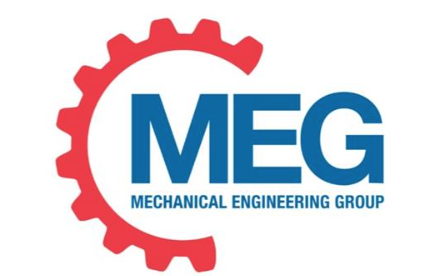 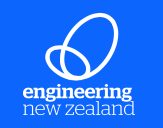 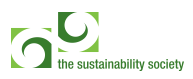 Moderator: John Blundell
Speakers (in order)
Bryan Leyland
John Irving
John Boys
Robert Tromop
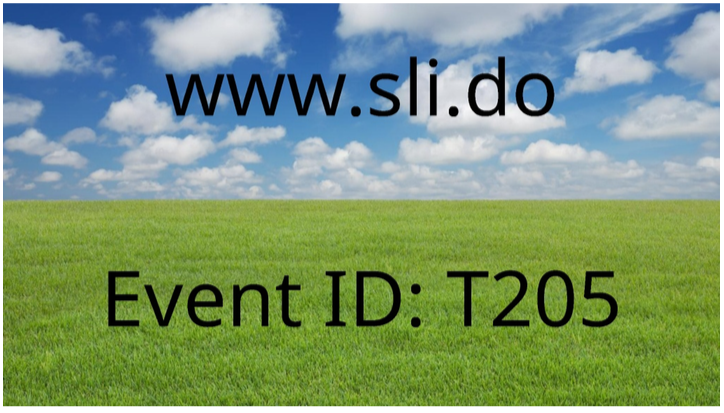 To register your vote and questions go to:
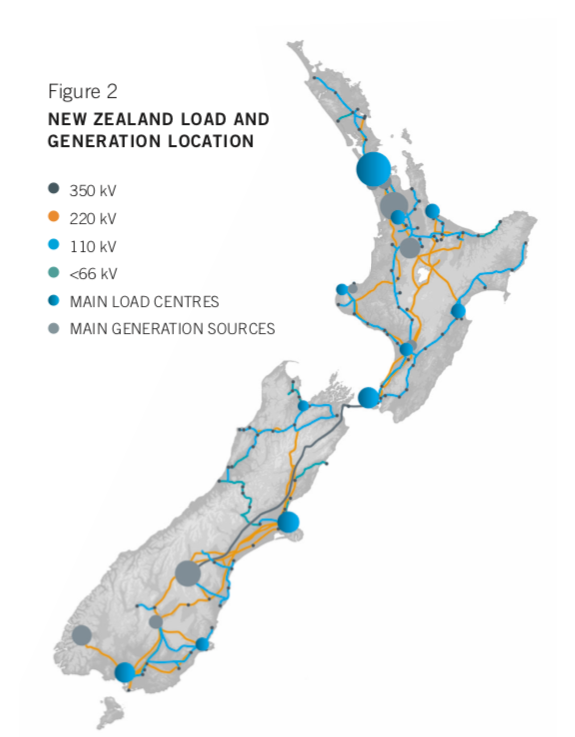 The NZ
system
New generation is needed
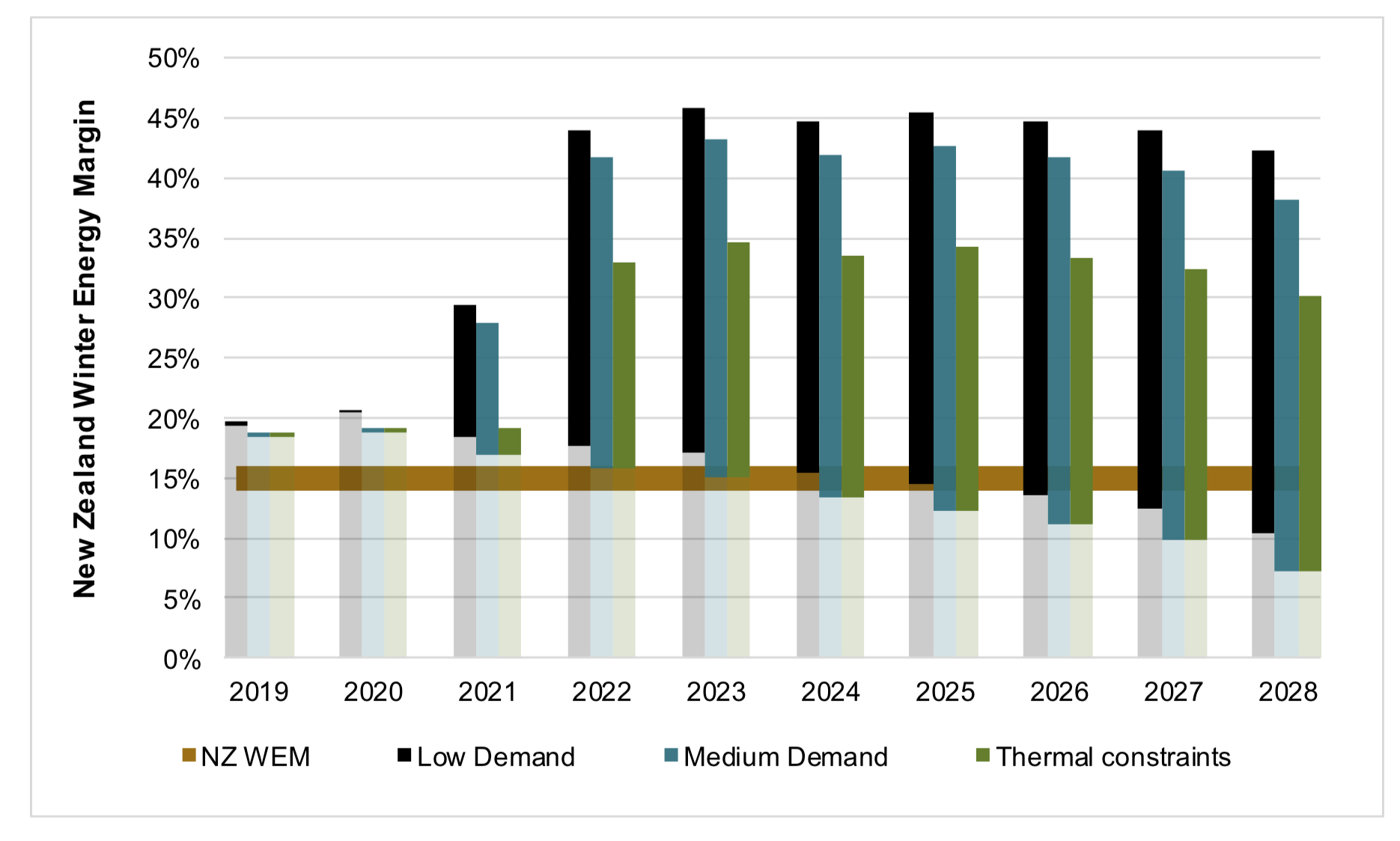 Dry year risk
2022
New Zealand’s Low Cost Options
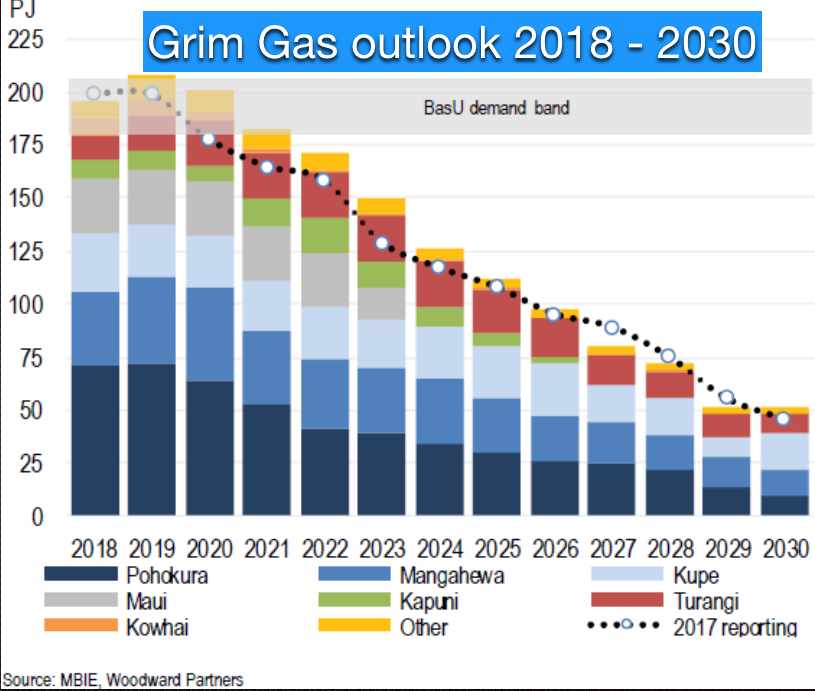 Hydropower
Geothermal
Gas
Coal
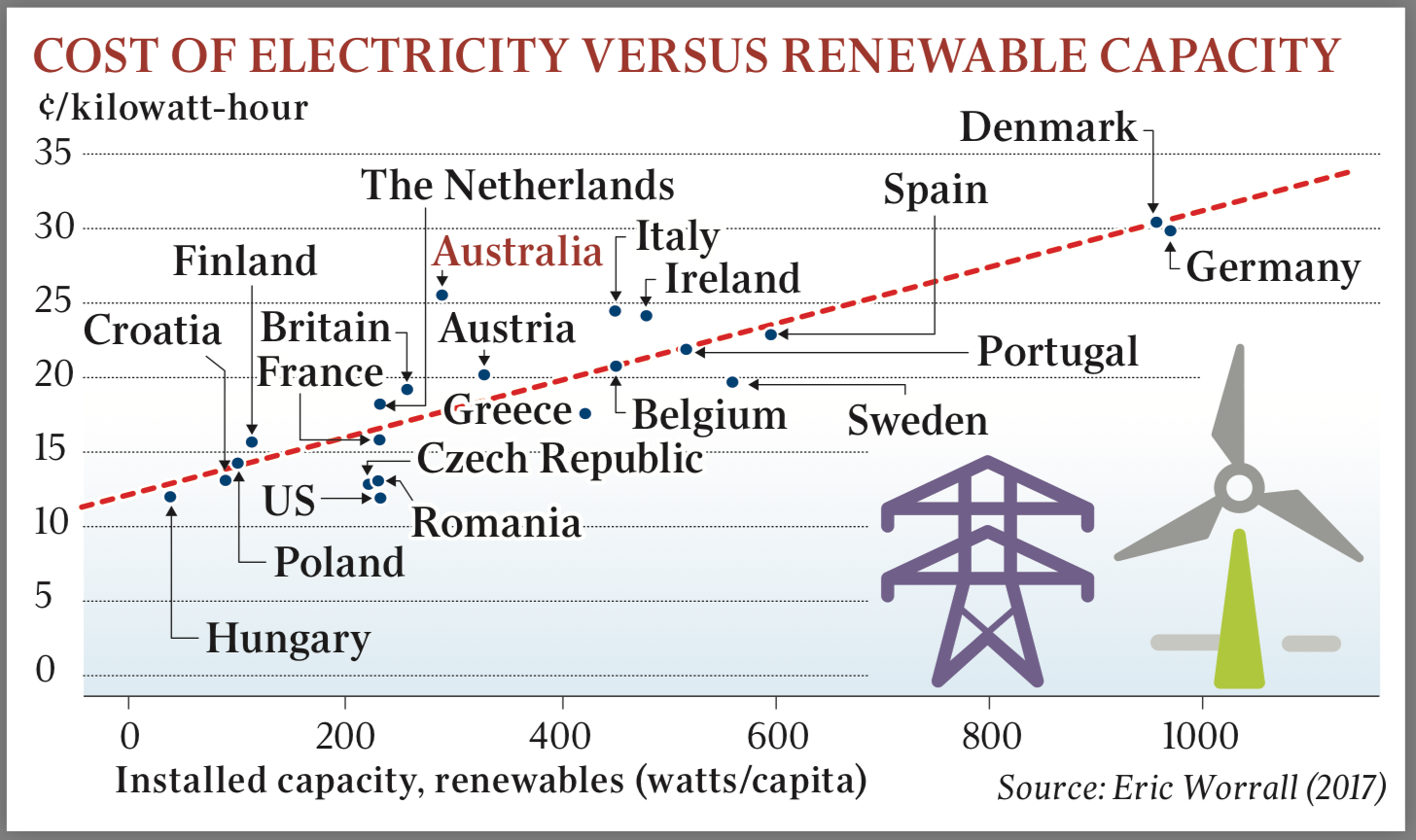 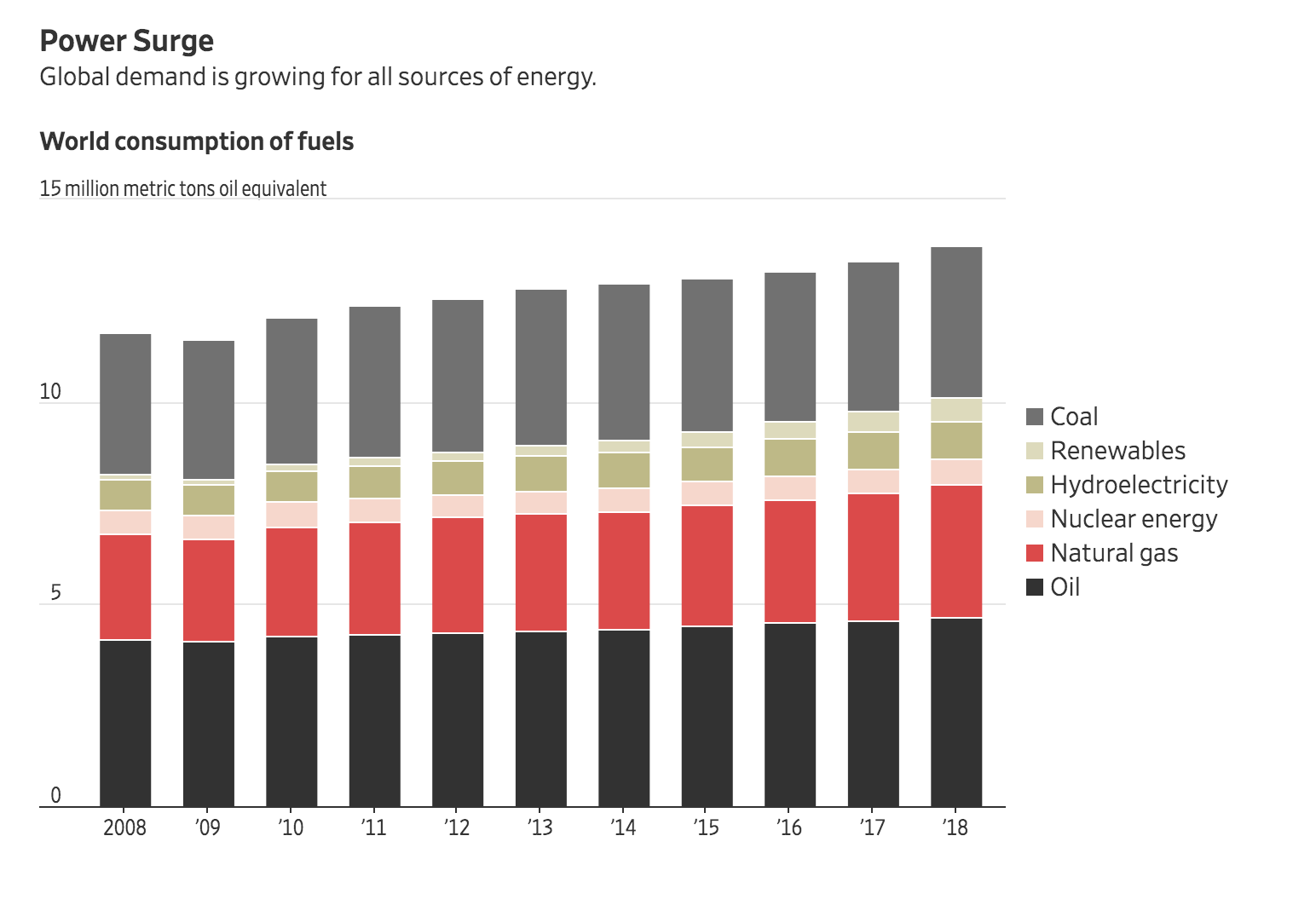 World Energy 09 - 18
Coal
Renewables
Hydro
Nuclear
Gas
Oil
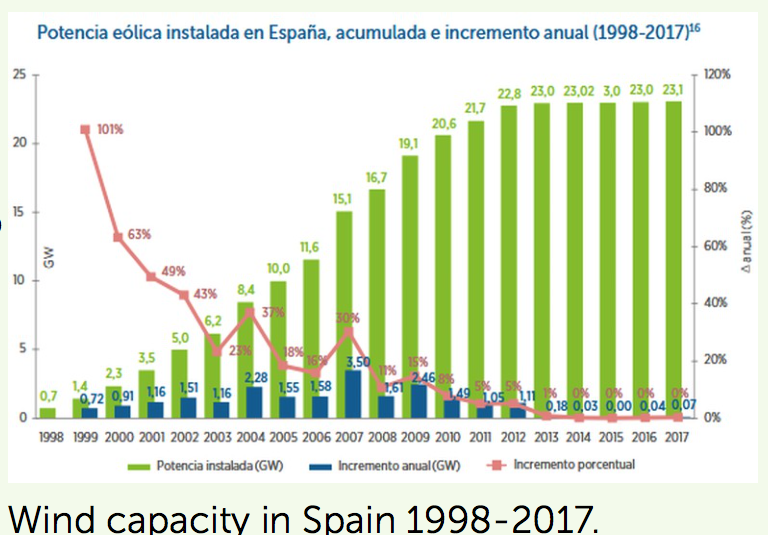 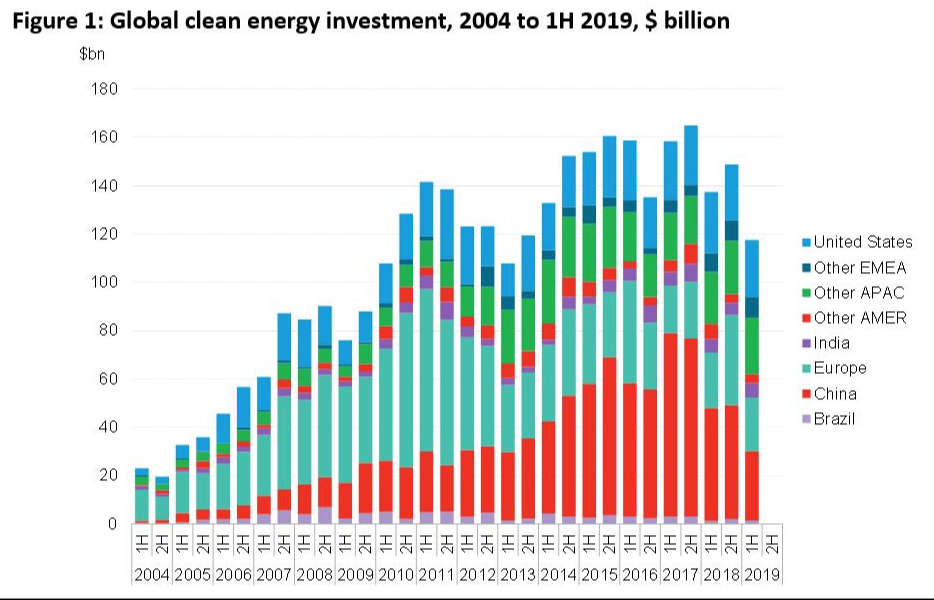 USA
Europe
China
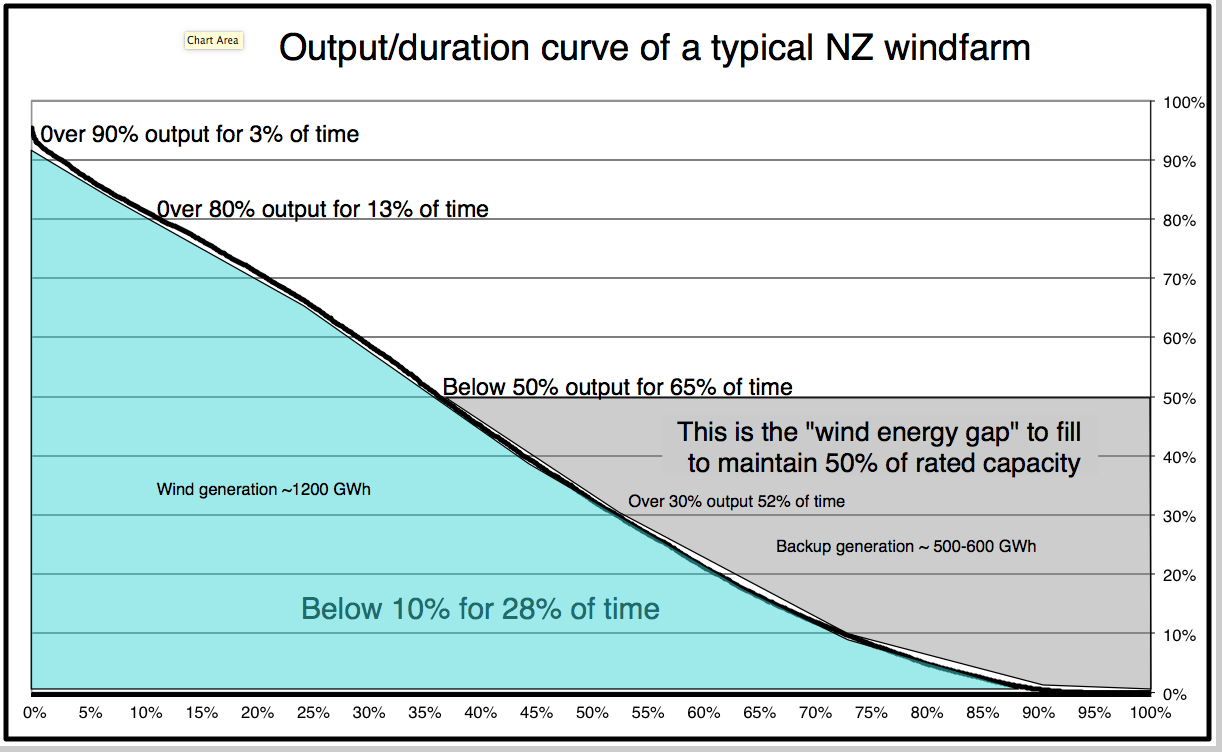 Recent NZ wind
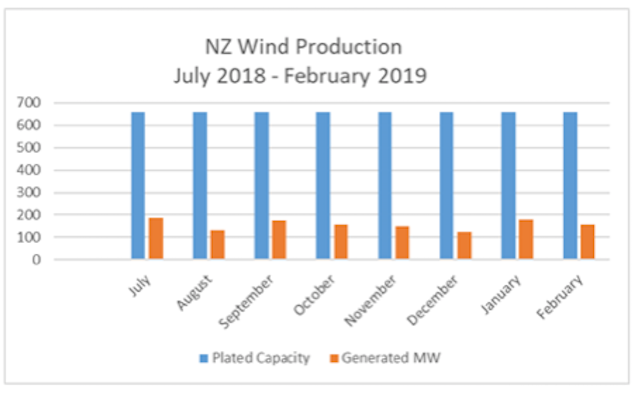 700
200
Capacity
MW
CF Normally 37%: why did it drop to 24%??
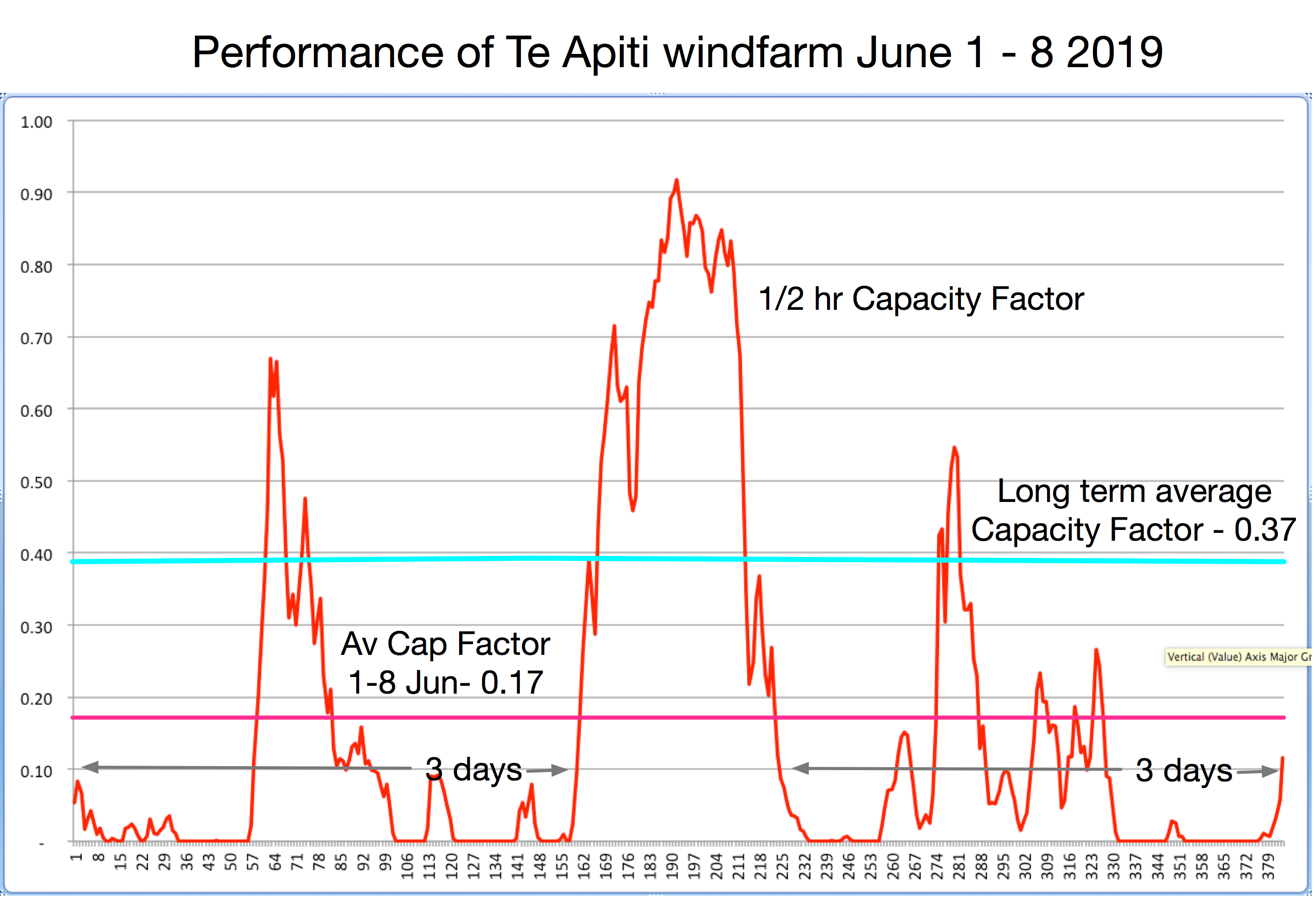 ICCC Report
Prioritises the accelerated electrification of transport and process heat over pursuing 100% renewable electricity …greater emissions savings while keeping electricity prices affordable
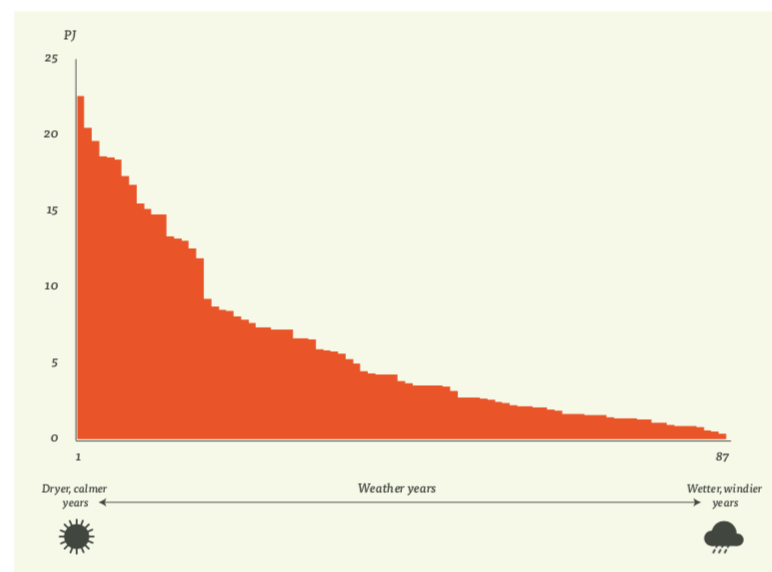 7000 GWh = 16% of annual energy
= 2500 MW of gas turbines!
Gas use from dry to wet years
 for 99% renewable
Gas
is
essential!
Dry
Wet
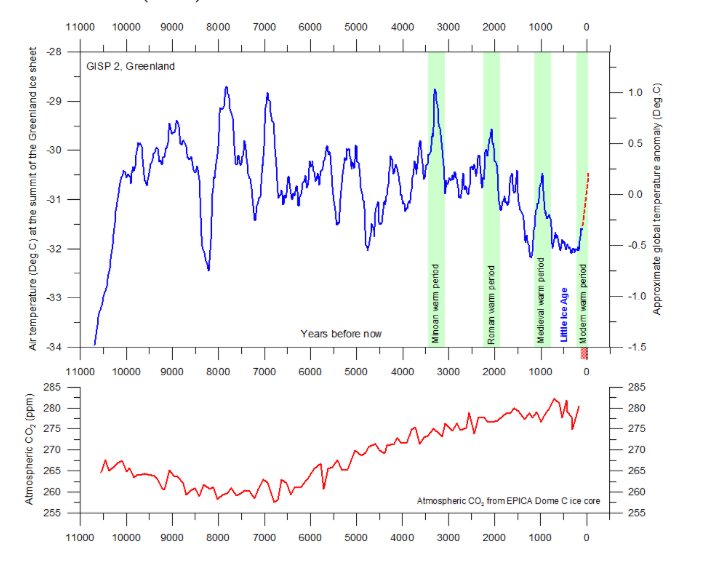 Renewable energy technologies 

CANNOT provide

a reliable and economic supply
There
The cost per kW in $NZ, using US costs, for building each type of power plant:

	• PV Solar: 	$1,300
	• Wind: 	$2,600
	• Coal: 	$4,000
	• Natural Gas: 	$1,500

Cost in cents per kWh:
	• PV Solar:   	20
	• Wind:           	7.2
	• Coal:             	6.0
	• Natural Gas:  	2.5

Wind and PV Solar are more expensive and need backup
Te Apiti ~ 0 kW on 4 peak days
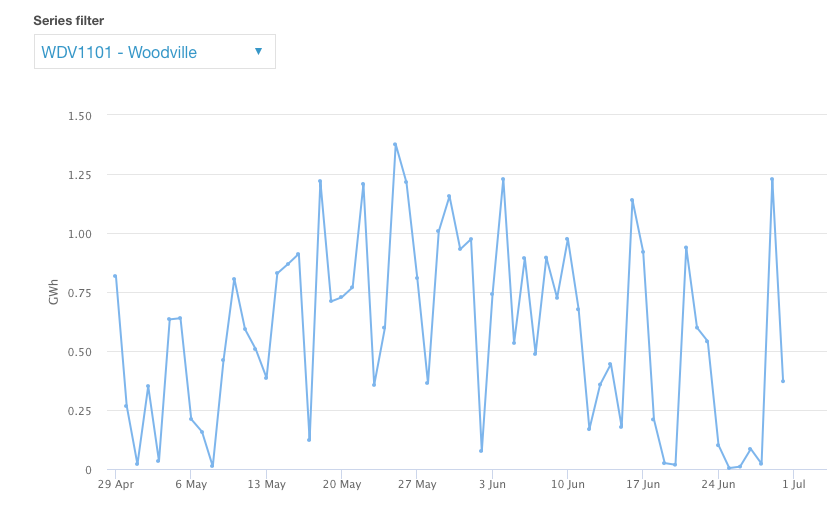 Max output
Max output
Grim Gas outlook 2018 - 2030
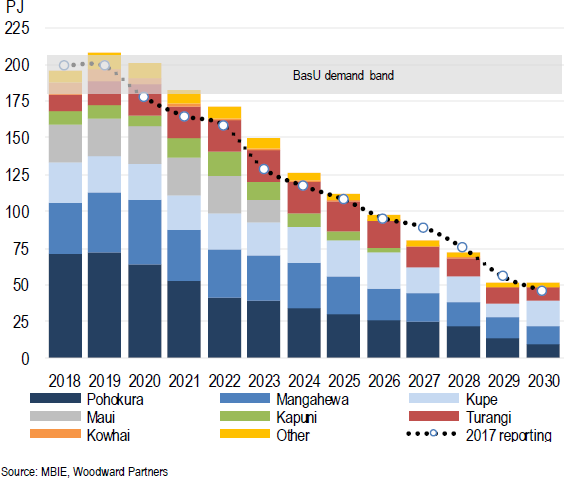 Grim Gas outlook 2018 - 2030
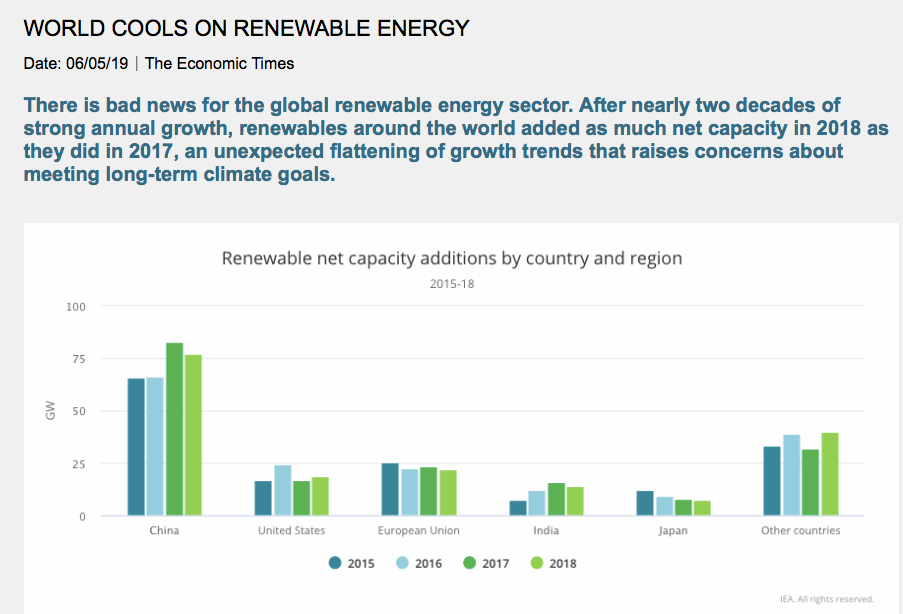 Renewables added 2015-2018
World installed capacity 6500 GW
100 GW
China
USA
EU
India
Japan
Other
https://www.thegwpf.com/green-stagnation-the-world-cools-on-renewable-energy/
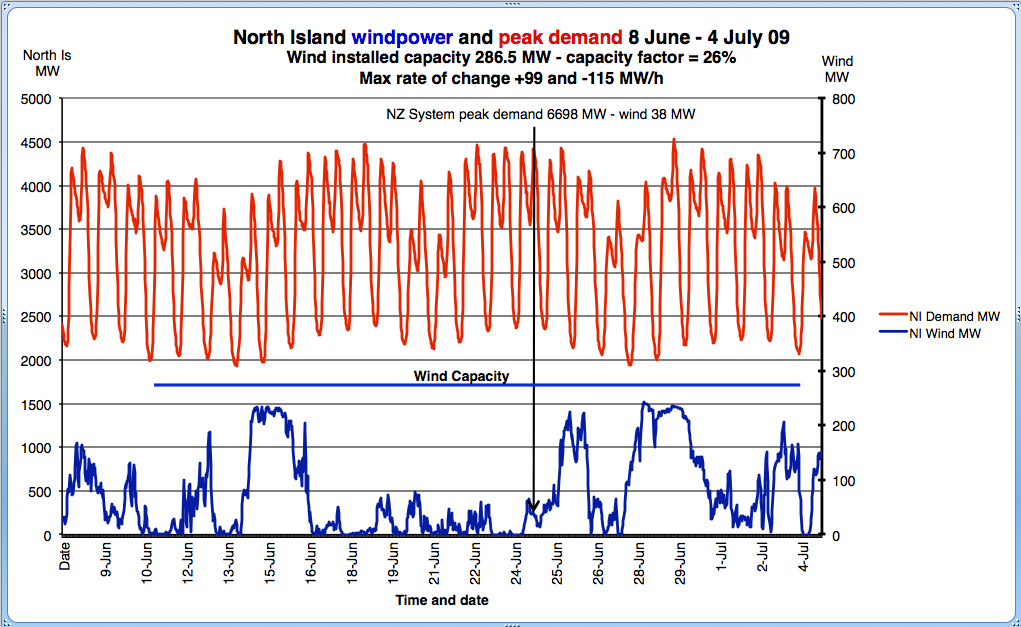 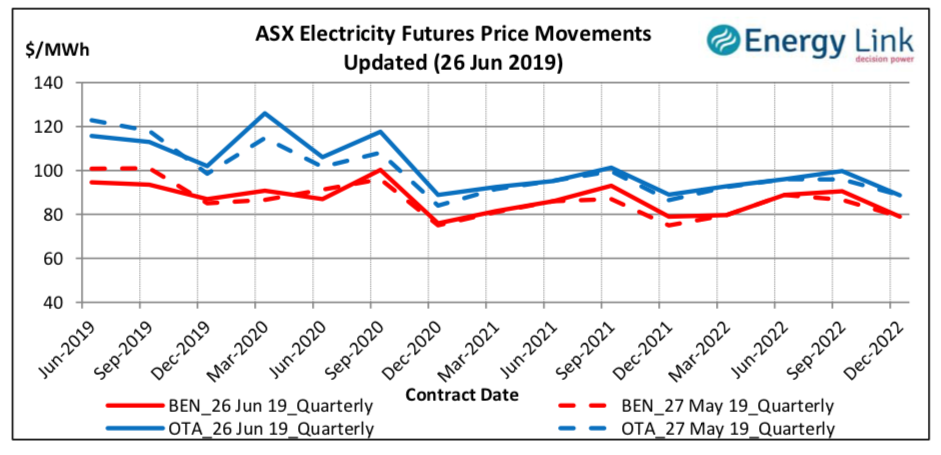 Wind is least when we need it most
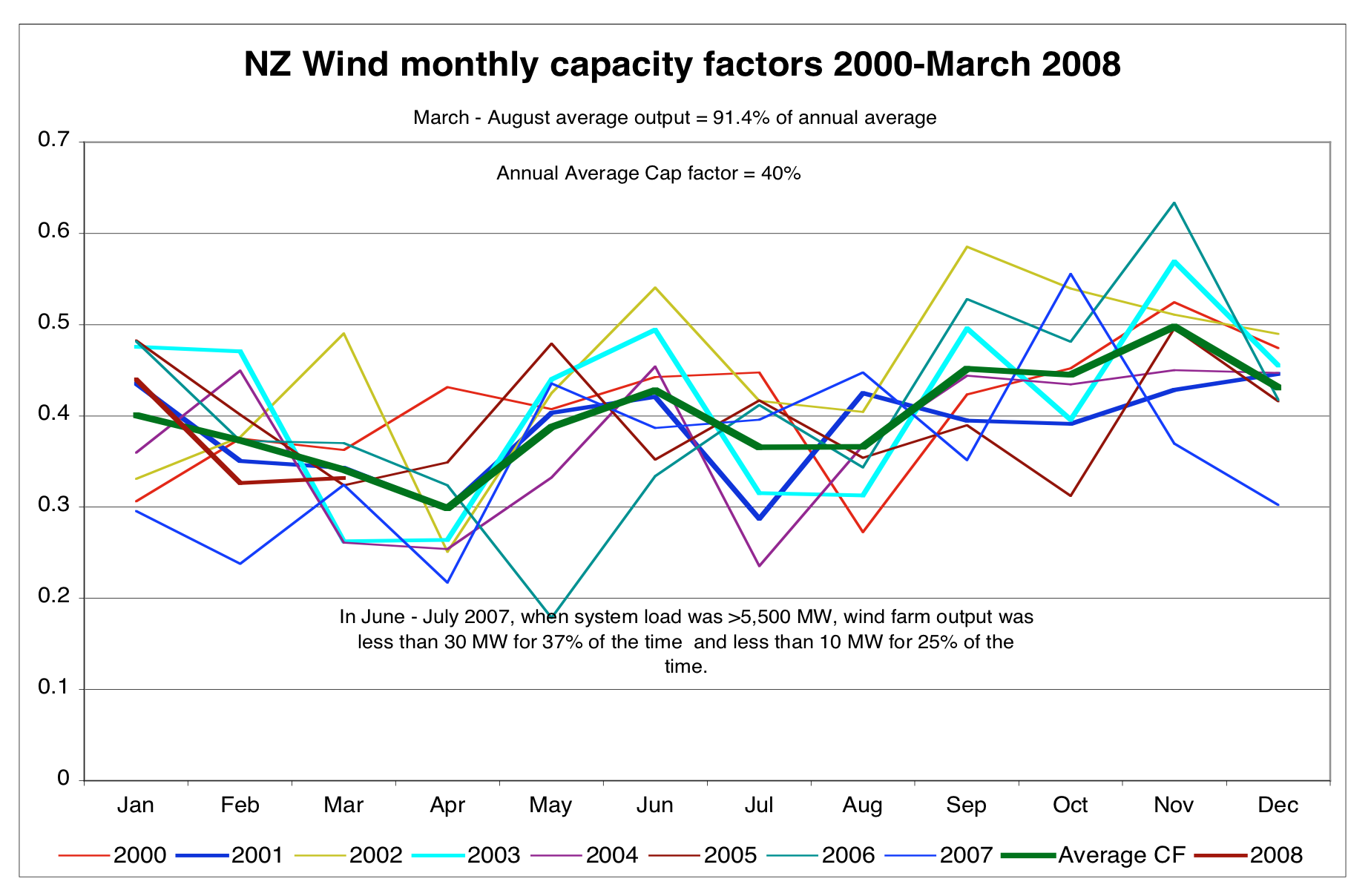 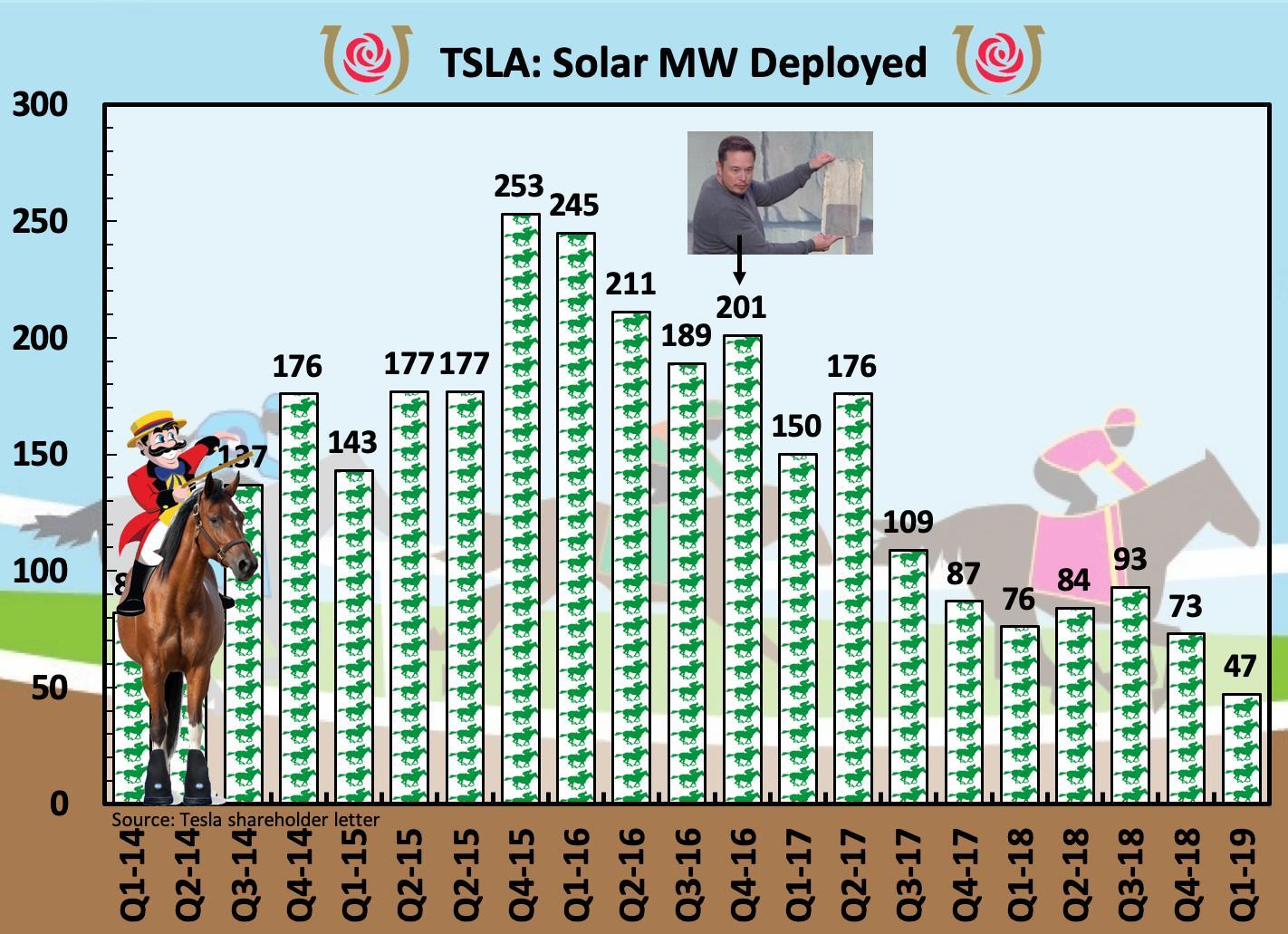